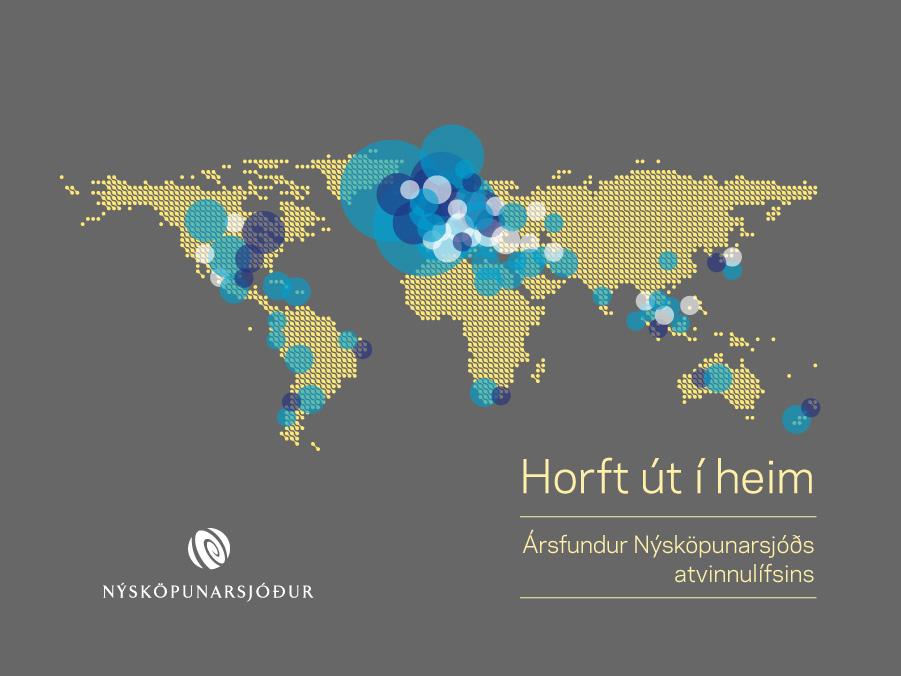 FORSIDA
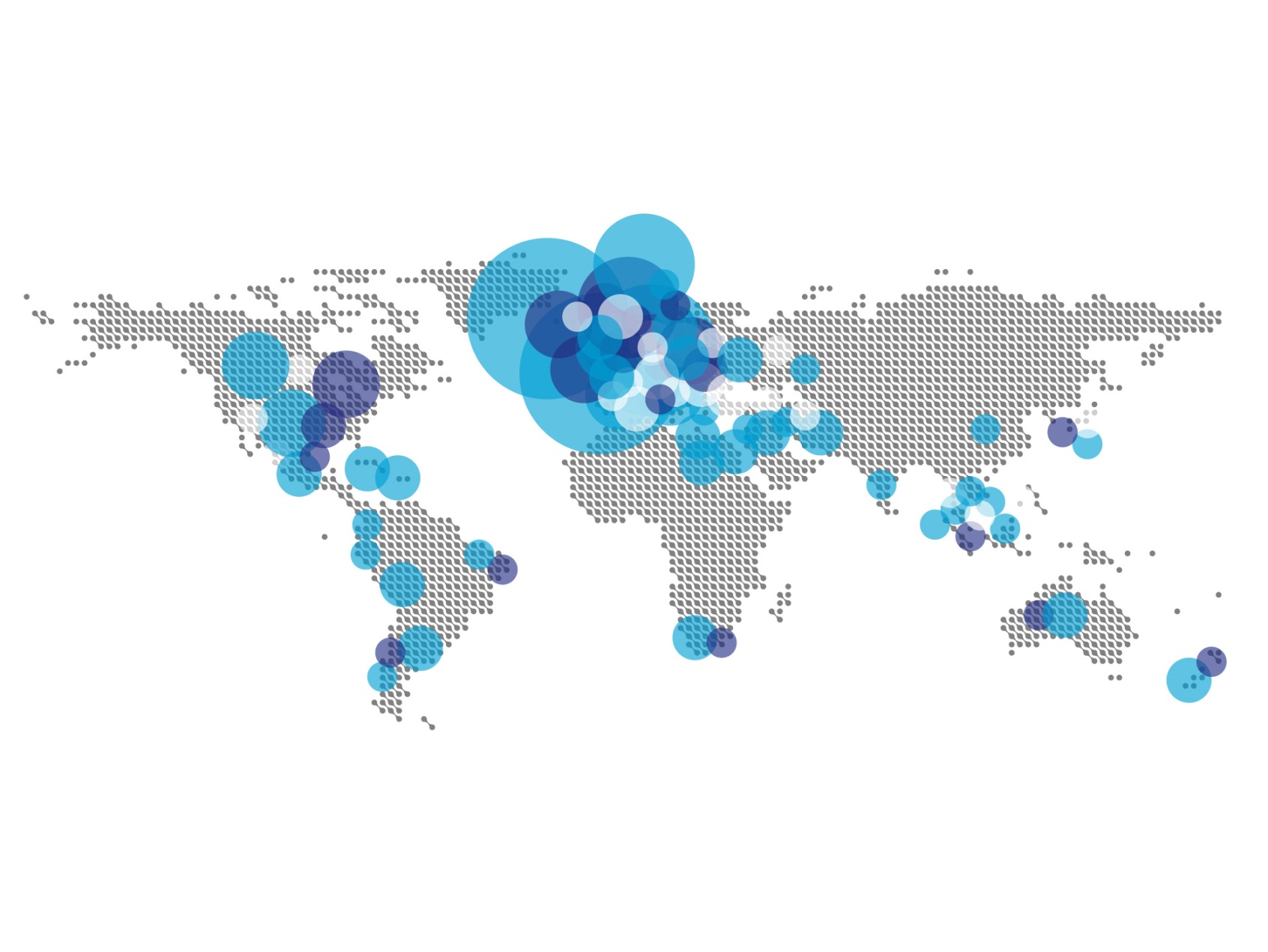 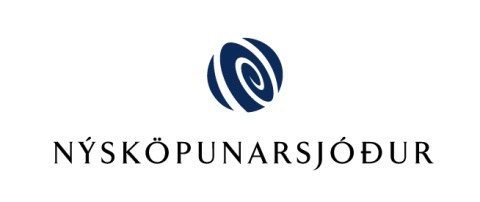 Árið 2011
Fjárfestingarstefna
Virðisauki og arðsemi af starfsemi 
Góð ávöxtun fyrir sjóðinn 

Vaxtarmöguleikar 
Þekkingarfyrirtæki í útflutningi
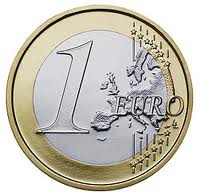 [Speaker Notes: “Nýsköpunarsjóður atvinnulífsins er áhættufjárfestir sem fjárfestir í fyrirtækjum      þar sem vænta má mikils virðisauka, arðsemi og góðrar ávöxtunar.”
Stefna NSA er að fjárfesta í nýsköpunarfyrirtækjum þar sem]
Gagn og gróði
Gjaldeyriskreppa 
Viðbót við hefðbundnar útflutningsgreinar 
Hugvit og sköpun ótakmörkuð auðlind
[Speaker Notes: Hugvit og sköpun er ótakmörkuð auðlind með endalausa vaxtarmögluleika 
Öflun útflutningstekna 
Eykur fjölbreytni útflutnings 
Mannauður og Fjármagn – Takmarkandi]
Áskorun útflutnings
Takmarkanir á fjármagni og fólki 
(Ó) hagkvæmni smæðar 
Alþjóðafædd 
„Born Global“
[Speaker Notes: Hugvit og sköpun er ótakmörkuð auðlind með endalausa vaxtarmögluleika 
Öflun útflutningstekna 
Eykur fjölbreytni útflutnings 
Mannauður og Fjármagn – Takmarkandi]
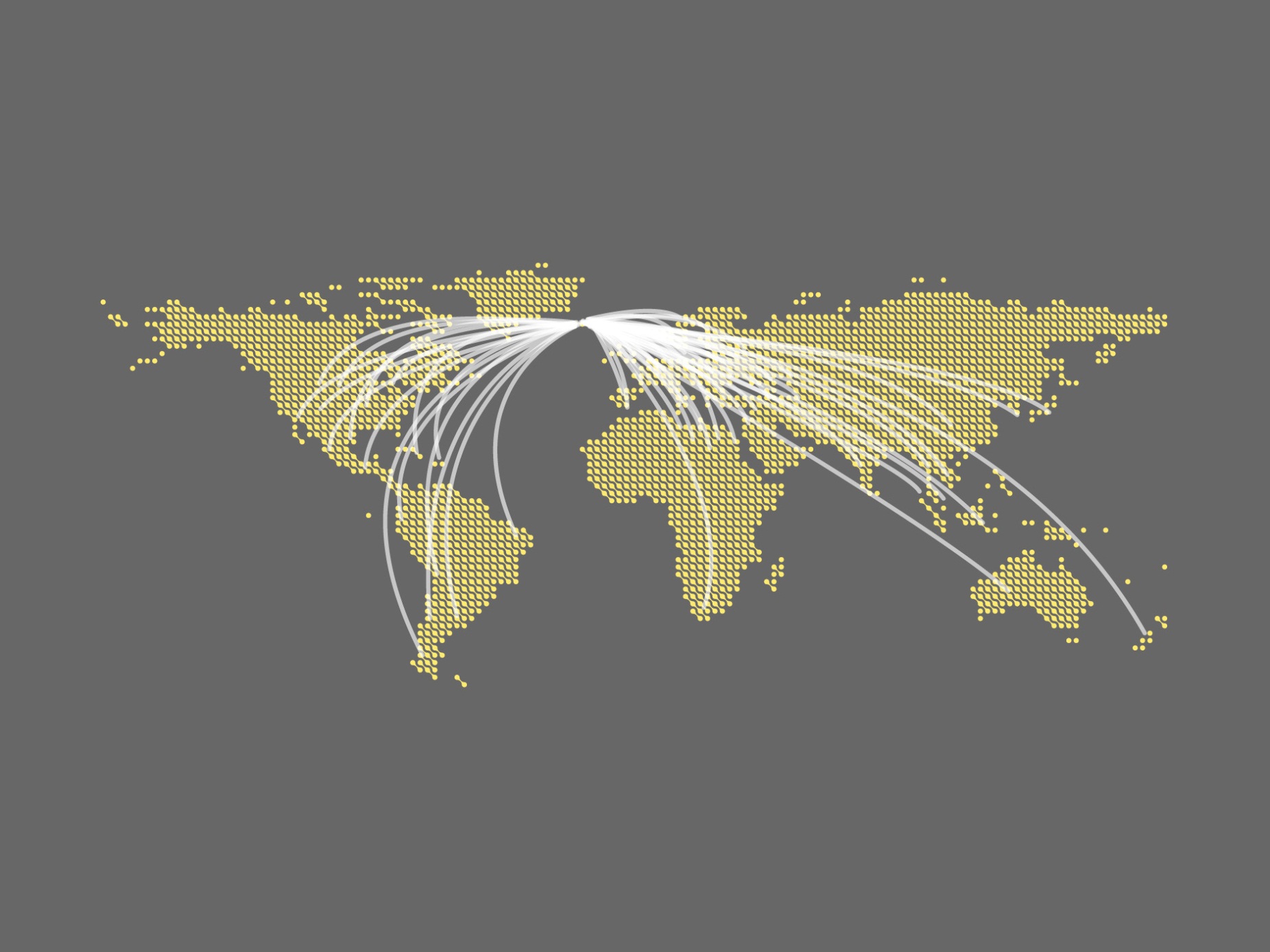 Afkoma 2011
Mynd af flugkort
[Speaker Notes: Útflutningur úr eignasafni til 60 landa 
Útflutningur fyrir 4,5 milljarið kr. 19 fyrirtæki sem stóðu að baki þessara talna
Frumtak mikilvægur í þessu samhengi – fyrirtæki einsgo Mentor og VALKA  fyrsta fjármagn hjá NSA – Viðbótar vaxtar fjármagn hjá frumtaki 
Að fest útflutningi í sessi – þekking – sambönd – fjármagn 
Erlendir og innlendir fjárestar taka við kyndlinum – ræktum sambönd Alþjóðleg og innlend]
Afkoma 2011
Rekstrartekjur 184 mkr.
Rekstrargjöld   (500 mkr) 
Tap ársins       (315 mkr) 

Skýringar: Sölutap og varúðarframlag í afskriftarsjóð
[Speaker Notes: Þar af er söluhagnaður í fyrirtækjum – 55 
Sölutap eignarhluta 257 mkr
Framlag í afskriftareikning 89 mkr]
Afkoma 2011
Heildarfjárfesting í NIKITA: 386 mkr
Heildargreiðsla við sölu: 358 mkr 
Mismunur: (28 mkr.) 

Lærdómur: Vextir og gengismunur á lánum til fyrirtækisins NIKITA breytt í hlutafé
[Speaker Notes: Þar af er söluhagnaður í fyrirtækjum – 55 
Sölutap eignarhluta 257 mkr
Framlag í afskriftareikning 89 mkr]
Skýring 18
Atburðir eftir reikningaskiladag
Söluhagnaður sem nemur 590 mkr
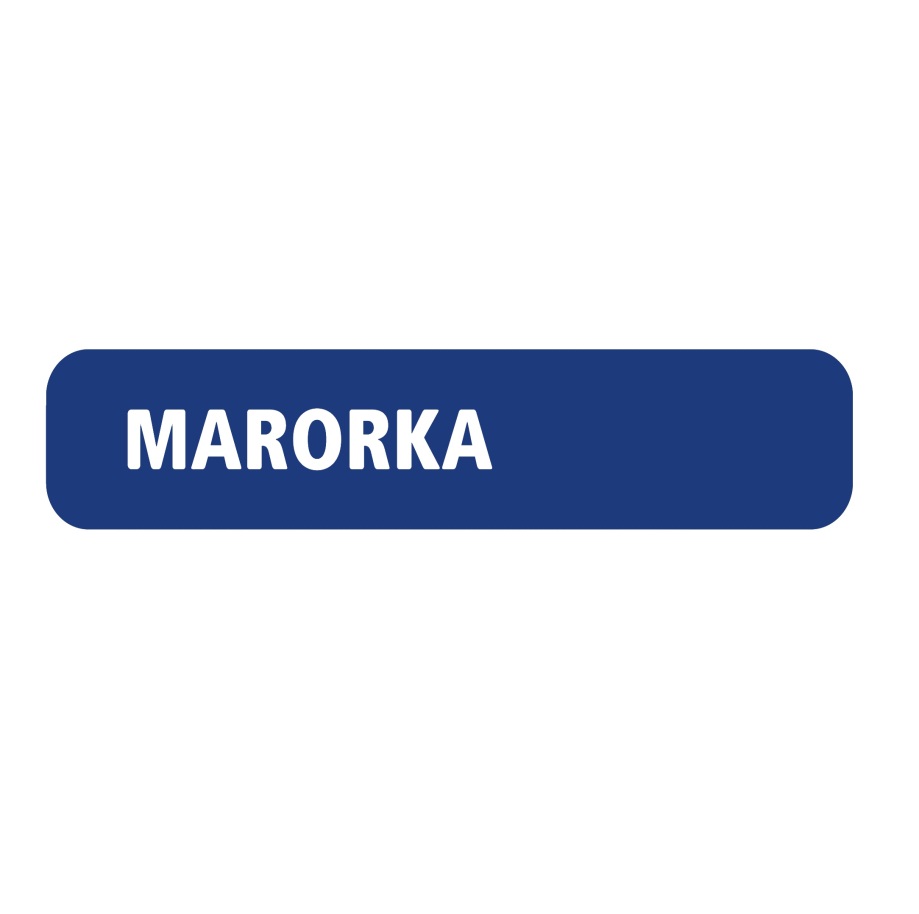 [Speaker Notes: Þar af er söluhagnaður í fyrirtækjum – 55 
Sölutap eignarhluta 257 mkr
Framlag í afskriftareikning 89 mkr]
Efnahagur NSA 2011
Heildareignir 4,4 milljarðar
Eign í fyrirtækjum 2,7 milljarðar 
Eign í samlagsjóðum 1,2 milljarðar
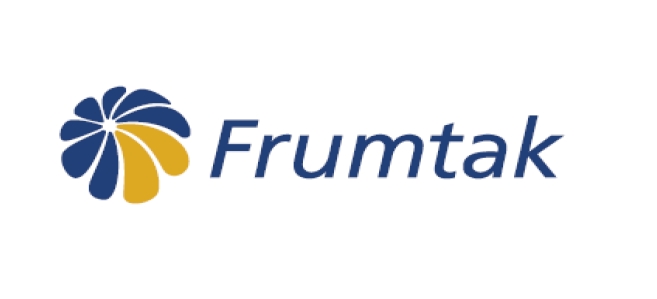 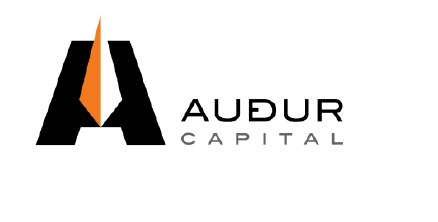 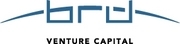 [Speaker Notes: Hugvit og sköpun er ótakmörkuð auðlind með endalausa vaxtarmögluleika 
Öflun útflutningstekna 
Eykur fjölbreytni útflutnings 
Mannauður og Fjármagn – Takmarkandi]
Útgöngur árið 2011
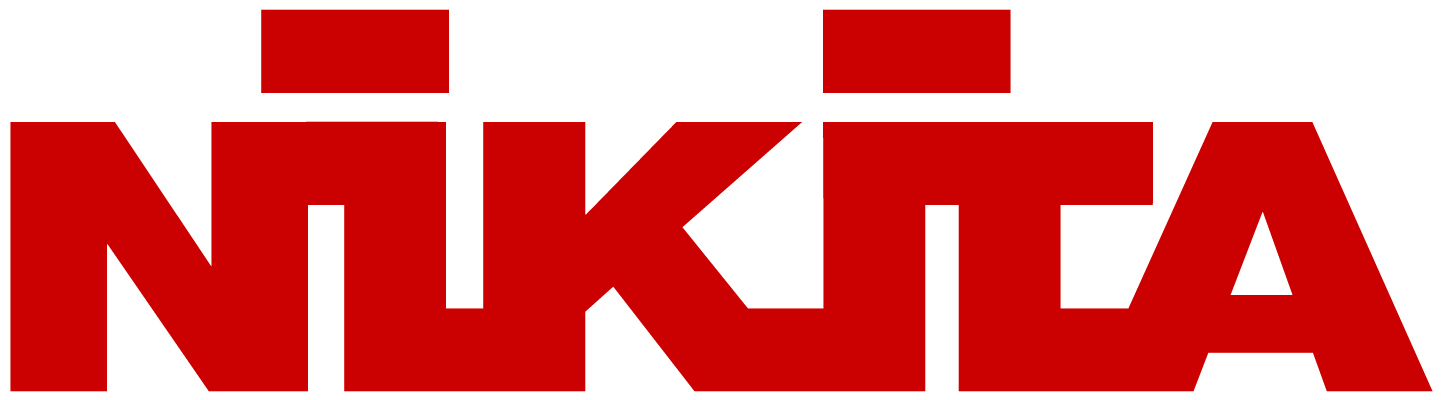 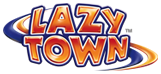 [Speaker Notes: Amir Sport keypti NIKITA – stórt finnskt félag  - eign síðan ári 2000 
Hópur innlendra fjáresta keypti Íshesta]
Eignasafn NSA
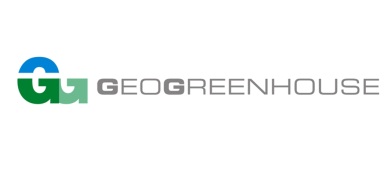 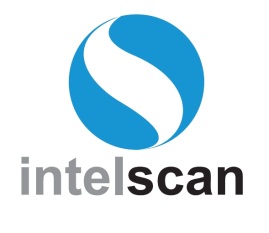 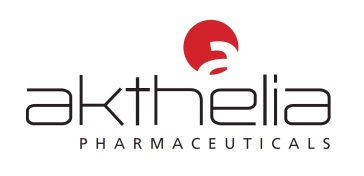 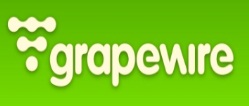 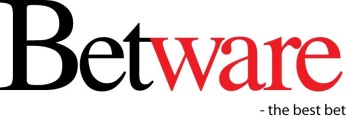 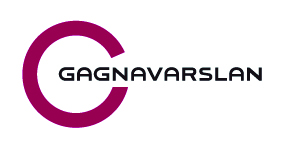 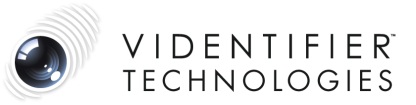 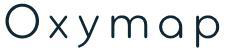 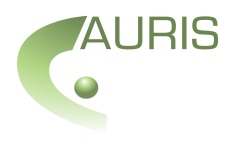 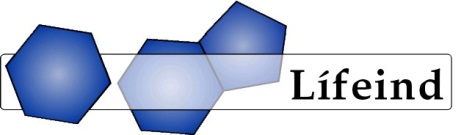 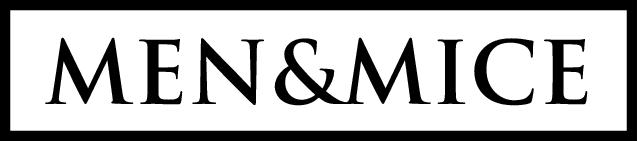 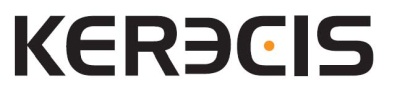 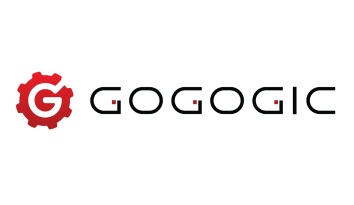 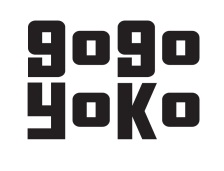 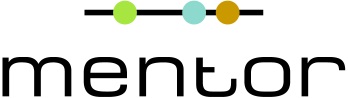 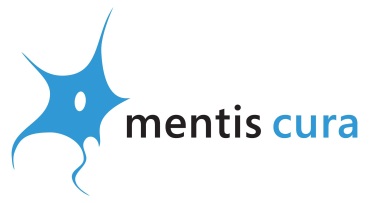 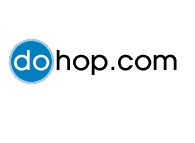 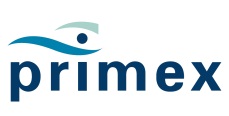 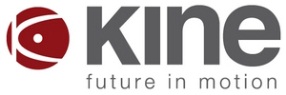 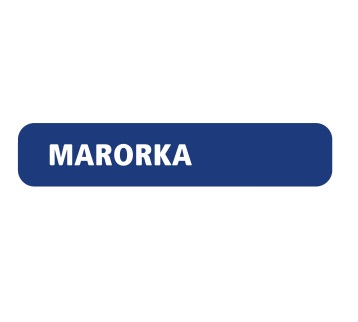 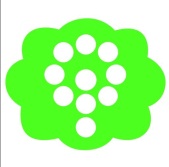 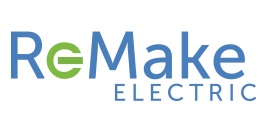 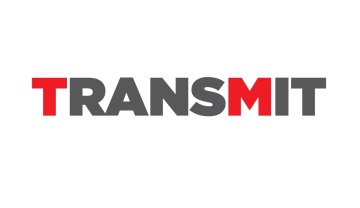 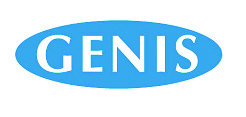 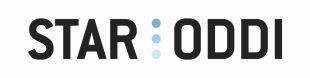 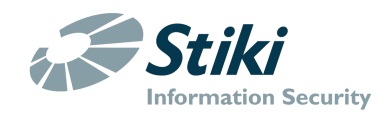 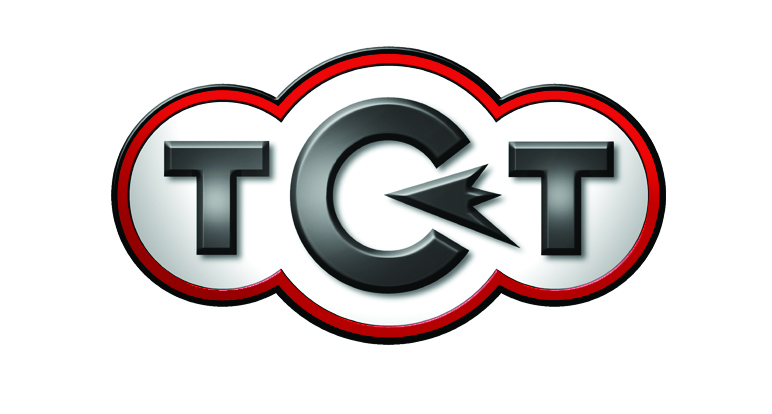 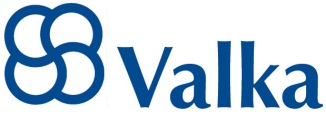 [Speaker Notes: 37 Fyrirtæki 
25 með veltu – samtals 5 milljarða króna 
90% útflutningstekjur 
550 manns störfuðu hjá þessum fyrirtækjum um áramót]
Fjárfestingar 2011
242 erindi
Fjárfest i 14 fyrirtækjum 
Samþykkt fjárfesting fyrir 670 mkr.
[Speaker Notes: Hugvit og sköpun er ótakmörkuð auðlind með endalausa vaxtarmögluleika 
Öflun útflutningstekna 
Eykur fjölbreytni útflutnings 
Mannauður og Fjármagn – Takmarkandi]
Fjárfestingar NSA 2011
[Speaker Notes: Hugvit og sköpun er ótakmörkuð auðlind með endalausa vaxtarmögluleika 
Öflun útflutningstekna 
Eykur fjölbreytni útflutnings 
Mannauður og Fjármagn – Takmarkandi]
3Z
[Speaker Notes: Skimun á virkum lyfjaefnum]
Mint
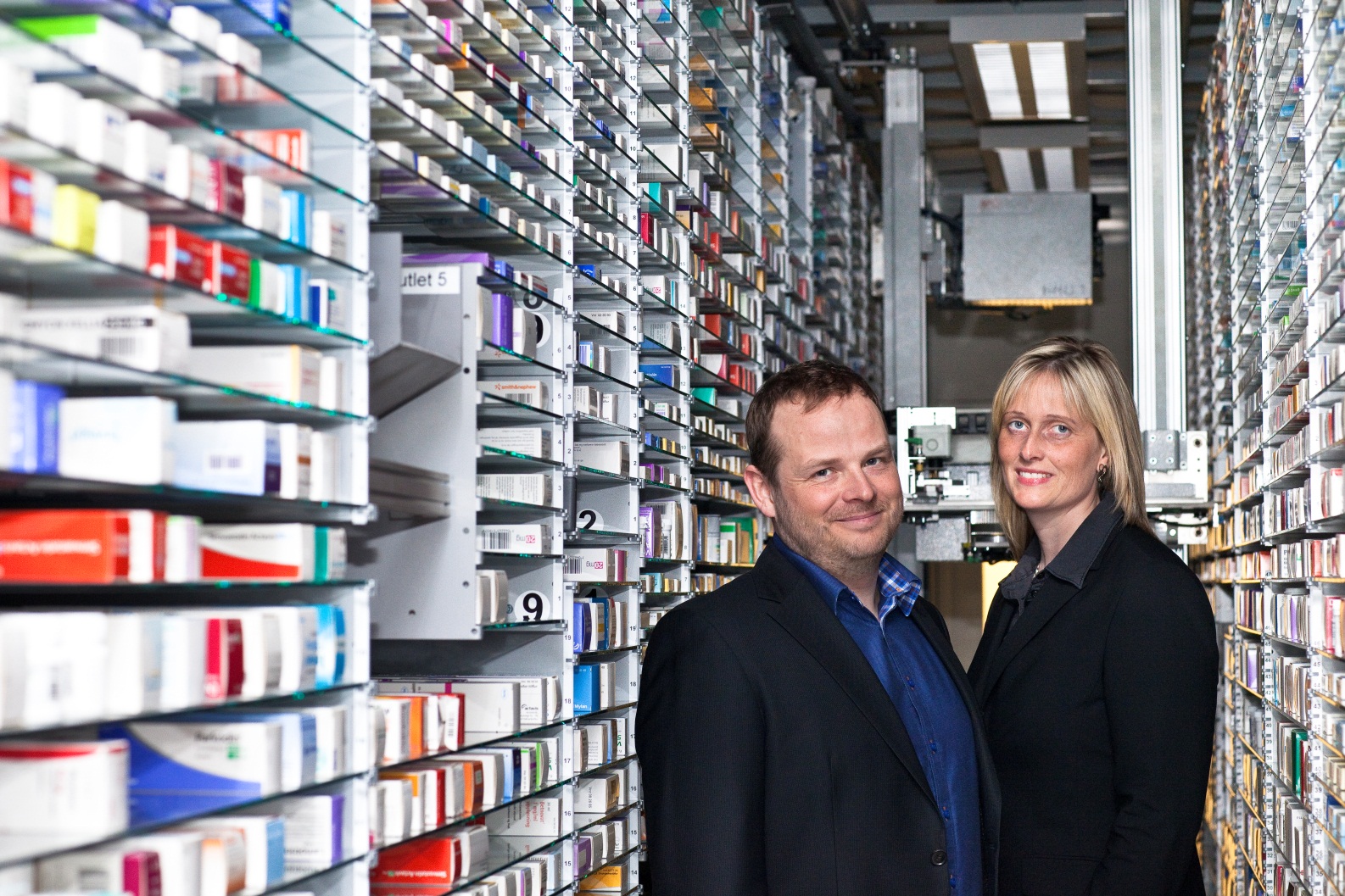 [Speaker Notes: Auka öryggi sjúklinga]
Cooori
[Speaker Notes: Aranar Jensson]
Greenqloud
[Speaker Notes: Hugbúnað fyrir græn tölvuský]
Skelfélagið
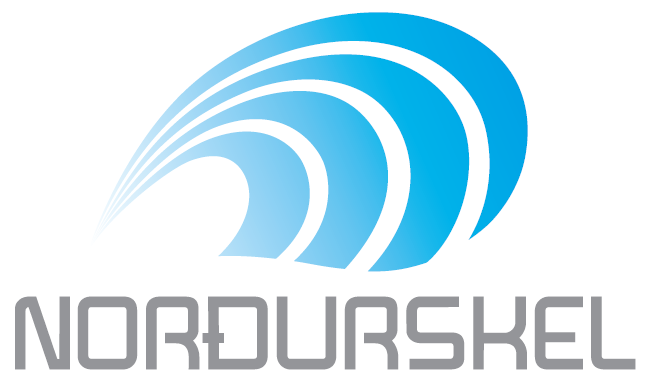 Icemedix
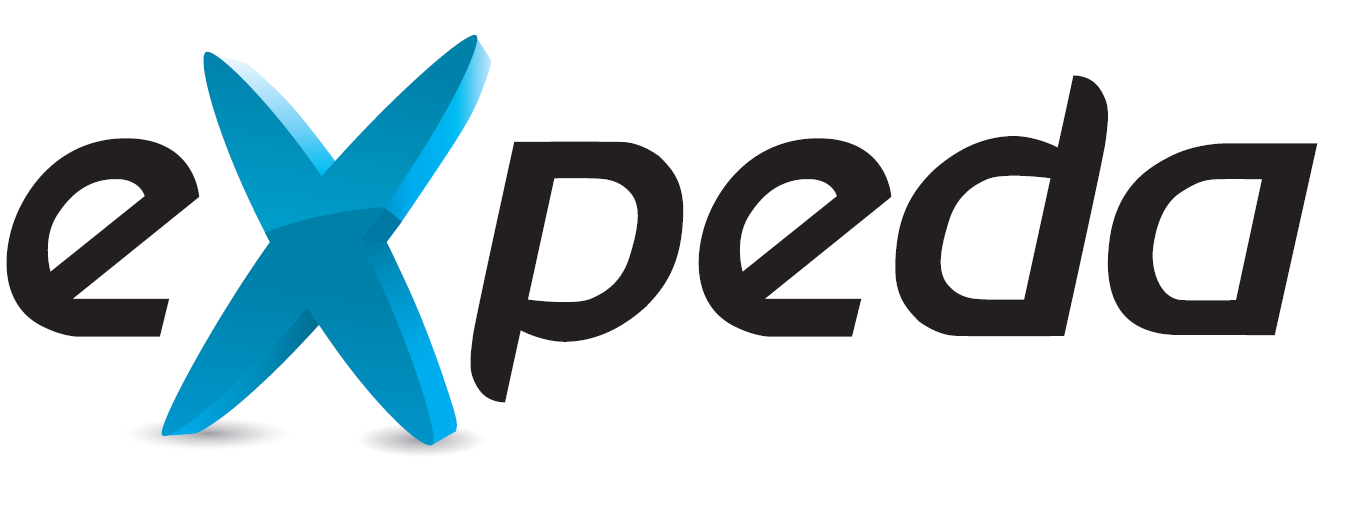 [Speaker Notes: Bætt aðferðafræði fyrir sjúkdómsgreining – beinþynningu og sjálfsofnæmissjúkdóma]
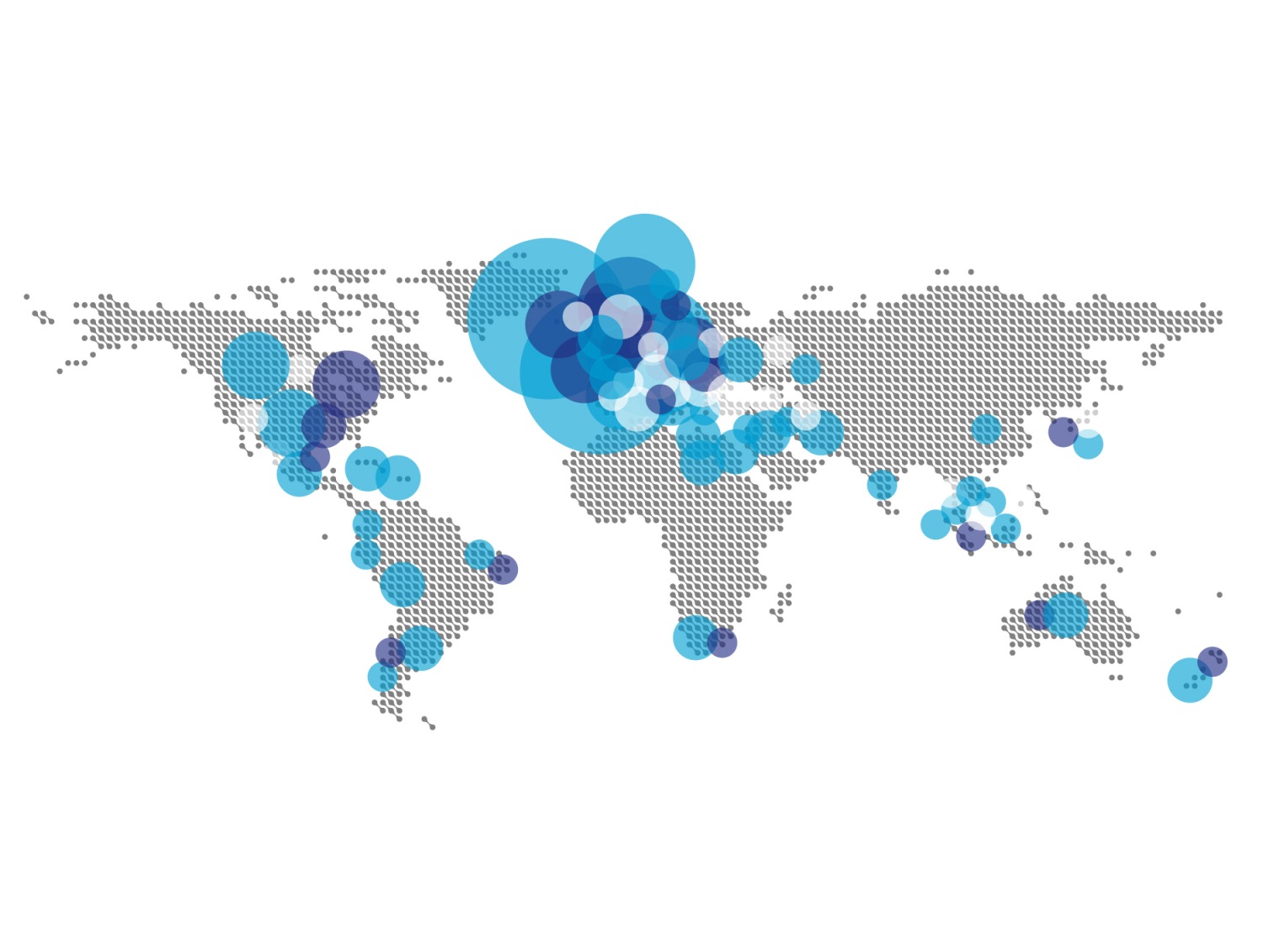 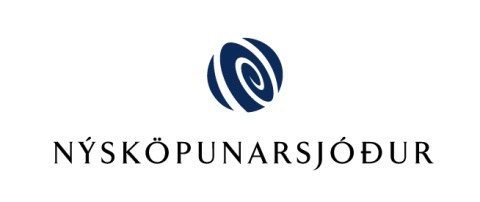